ChIP/RNAseq peak
Non-AS non-peak
Allele-specific
Non-AS peak
1
2
3
4
NA12878 GW
5
NA12878 Pseudogenes
1
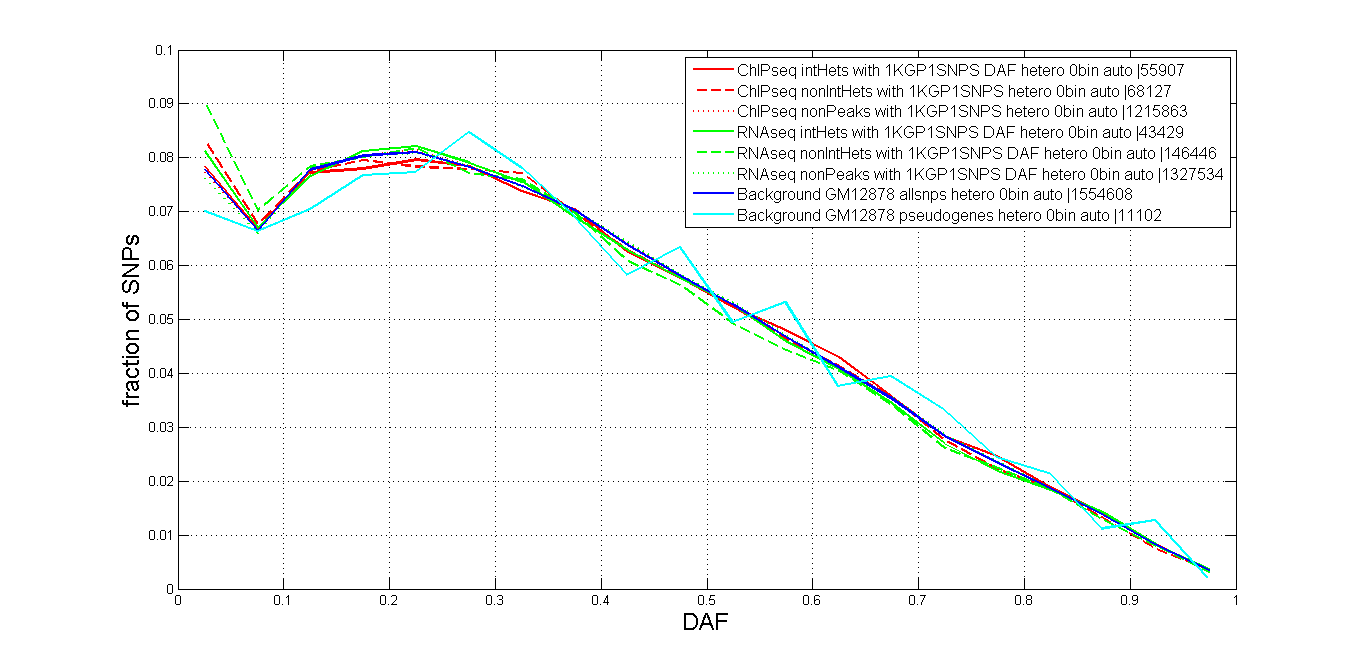 No0bin
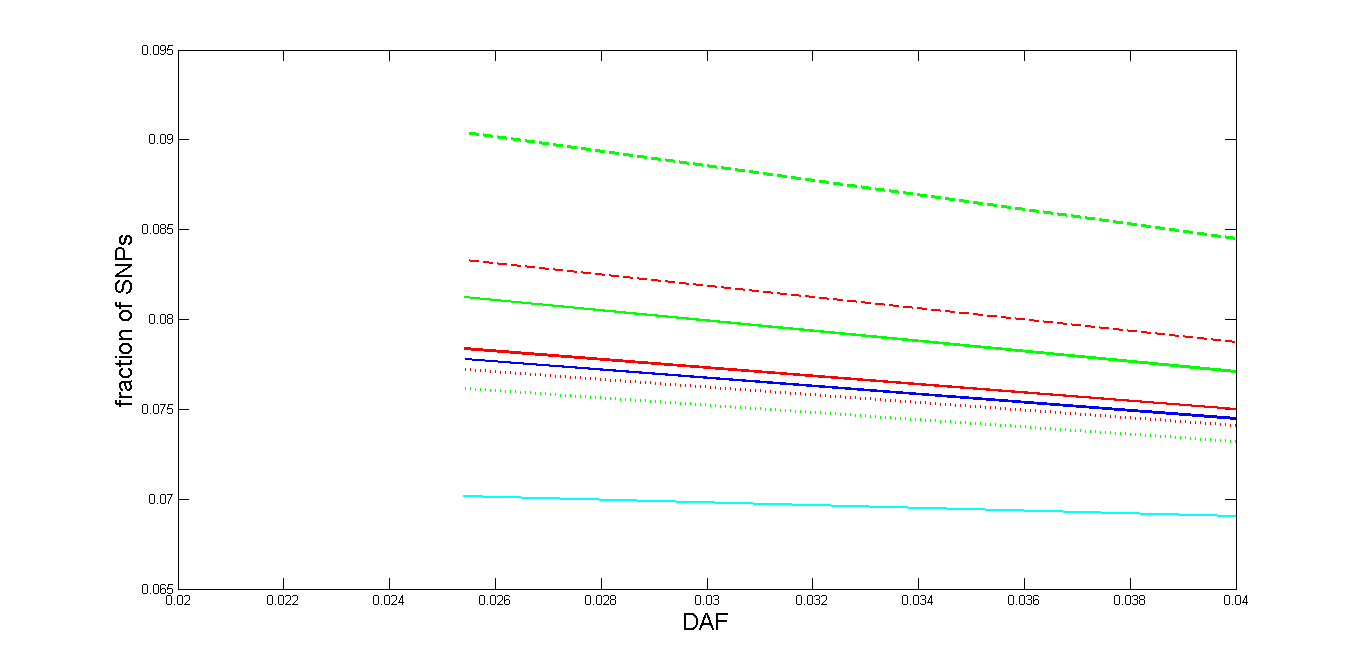 2
eQTL
Jieming
11th Sept 2012
Annotation
Datasets
Pritchard eQTL RNA-seq (Pickrell et. al. 2010)
Pritchard dsQTL DNase-seq (Degner et. al. 2012)
Pritchard meQTL Illumina27K methylation data (Bell et. al. 2011)
Tuuli eQTL RNA-seq and gene expression arrays (Montgomery et. al. 2011)
Pritchard eQTL
69 LCLs YRI (HapMap) unrelated many are part of trios
Hg18 lifted over to hg19
929 genes with 871 unique ‘representative’ SNPs SNPs with lowest p-value for association with eQTL gene SNPs ± 200kb are scanned for association with eQTL gene
SNP source 3.8 million SNPs from phases II and III
Tuuli eQTL
60 LCLs CEU (HapMap)
14812 cis-eQTL SNPs  SNPs associated with eQTL genes; ± 1Mb scan 1KG pilot 1 and 2 common variants (MAF>0.05)
Tuuli’s caveats: “the vast majority of these sites themselves are not causal variants” “this analysis has power to find only strong effects driven by common variants”
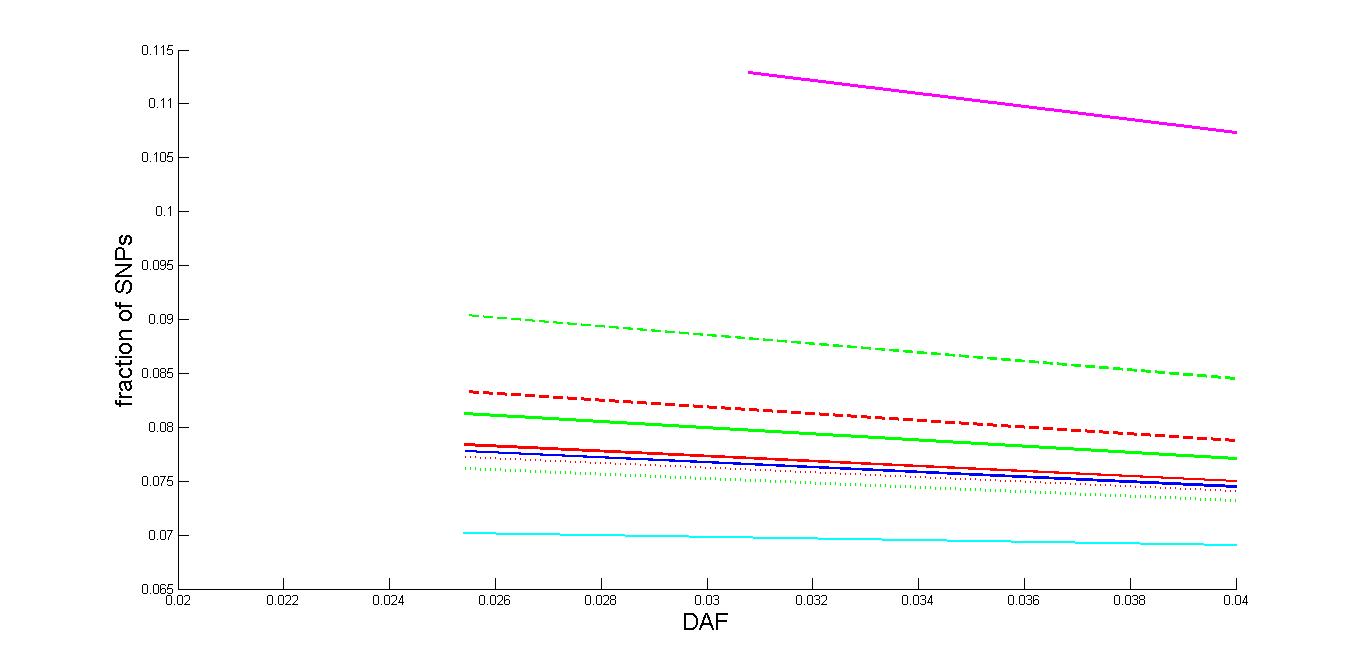